„OZE bliżej niż myślisz”
Ścieżka dydaktyczna po Kaczkach Średnich
Trasa wycieczki – Kaczki Średnie
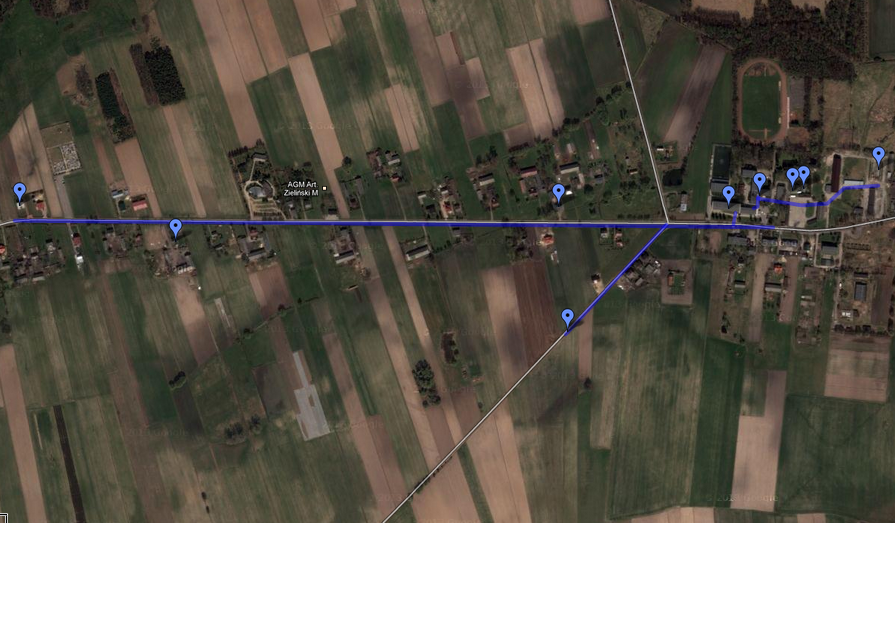 Powietrzna pompa ciepła Internacie ZSR CKP w Kaczkach Średnich
3
[Speaker Notes: Pompa podgrzewa CWU]
Miejsce zamontowania paneli fotowoltaicznych i urządzenia do monitoringu warunków pogodowych
4
[Speaker Notes: ZSR CKP]
Silosy kiszonki z kukurydzy dla biogazowni
5
[Speaker Notes: Dla biogazowni w Przykonie ZSR CKP]
Widok na elektrownie wiatrową w Ugorach
6
Dom mieszkalny z płaskimi kolektorami
7
Dom mieszkalny z kolektorami płaskimi
8
Dom mieszkalny z kolektorami płaskimi zorientowanymi na zachód oraz powietrzną pompą ciepła
9
KONIEC
Opracował: Rafał Matuszak
Zdjęcia Marta Fryga
10